المملكة العربية السعودية
وزارة التعليم
الإدارة العامة للتعليم بــ
المدرسة :
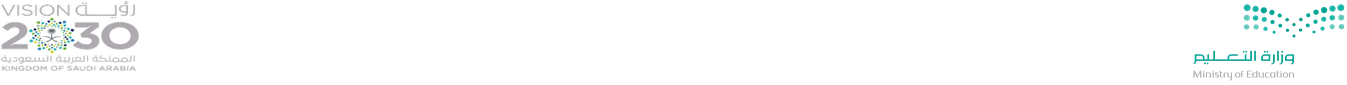 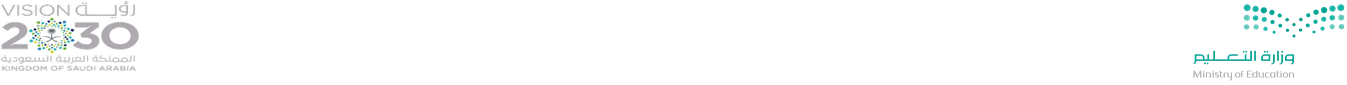 1
الصف
الفصل الدراسي
الأسبوع          من    ـــــــ      /        / 1446هـ
خطة التعلم الأسبوعية لمادة العلوم
الأحد
الاثنين
الثلاثاء
الخميس
الملاحظات
/         / 1446 ه
/ 02 / 1446 ه
/ 02 / 1446 ه
/ 02 / 1446 ه
نظرية الخلية
نظرية الخلية
نظرية الخلية
الدرس
الدرس
الدرس
الدرس
الموضوع
الموضوع
الموضوع
الموضوع
الصفحة
الصفحة
الصفحة
الصفحة
الهدف
الهدف
الهدف
الهدف
الواجبات المنزلية
الواجبات المنزلية
الواجبات المنزلية
الواجبات المنزلية
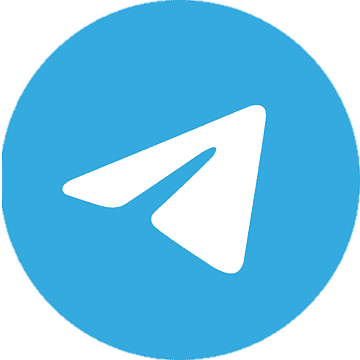 مدير   المدرسة
المعلــمـــــ
https://t.me/Presentationyosef
برزنتيشن العلوم للمرحلة الابتدائية
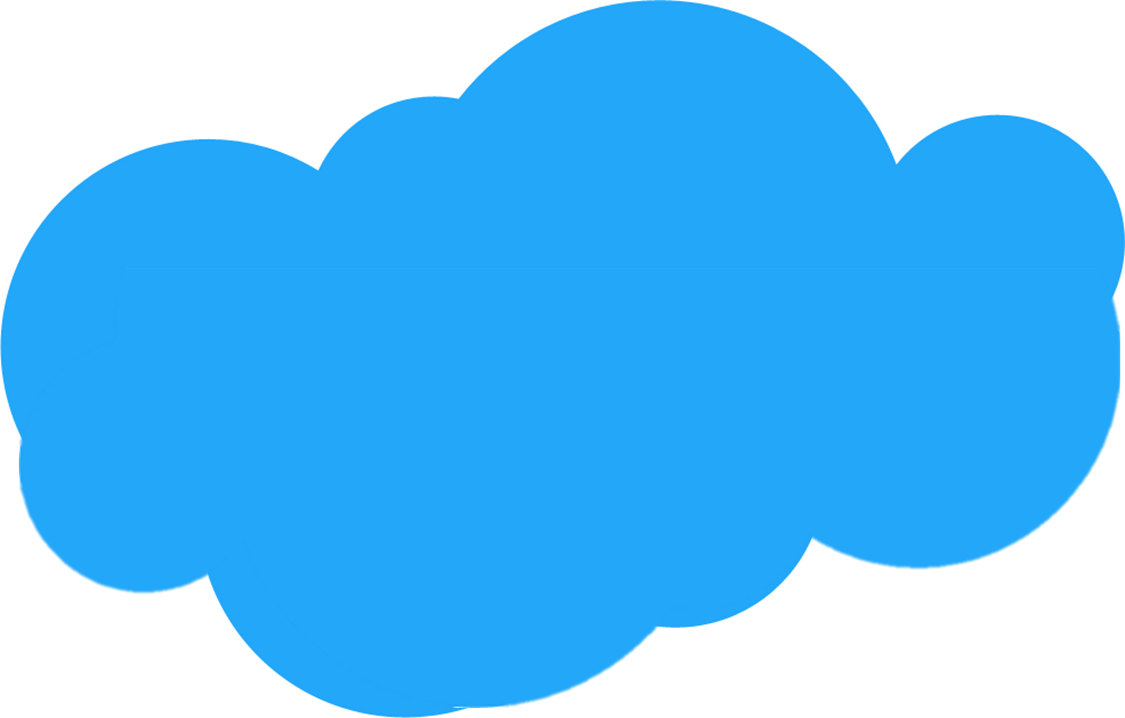 presentation
المملكة العربية السعودية
وزارة التعليم
الإدارة العامة للتعليم بــ
المدرسة :
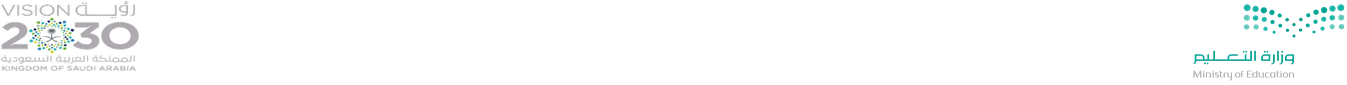 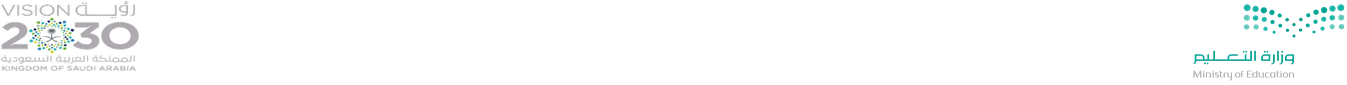 1
الصف
الفصل الدراسي
الأسبوع          من    ـــــــ      /        / 1446هـ
خطة التعلم الأسبوعية لمادة العلوم
الأحد
الملاحظات
/         / 1446 ه
/         / 1446 ه
/         / 1446 ه
/         / 1446 ه
الدرس
الدرس
الدرس
الدرس
الموضوع
الموضوع
الموضوع
الموضوع
الصفحة
الصفحة
الصفحة
الصفحة
الهدف
الهدف
الهدف
الهدف
الواجبات المنزلية
الواجبات المنزلية
الواجبات المنزلية
الواجبات المنزلية
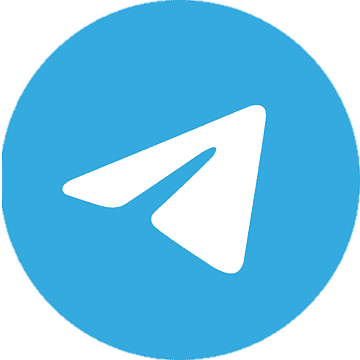 مدير   المدرسة
المعلــمـــــ
https://t.me/Presentationyosef
برزنتيشن العلوم للمرحلة الابتدائية
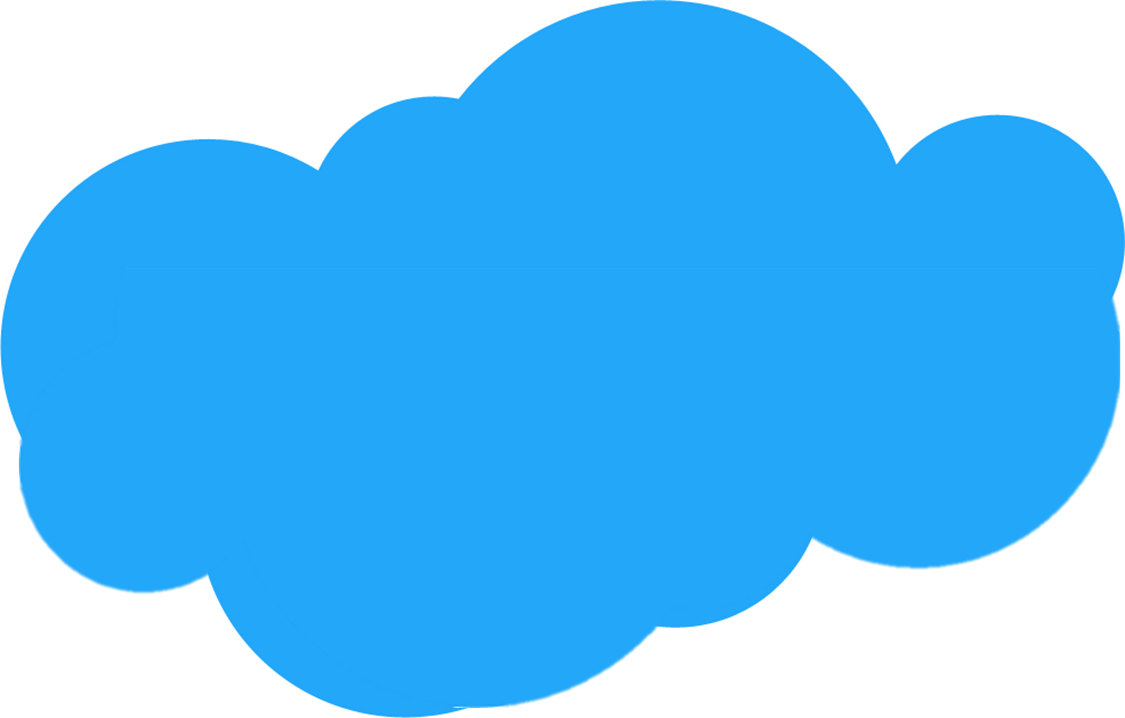 presentation
المملكة العربية السعودية
وزارة التعليم
الإدارة العامة للتعليم بــ
المدرسة :
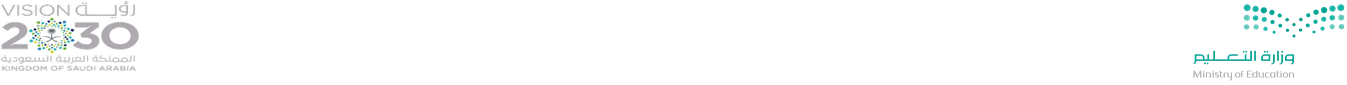 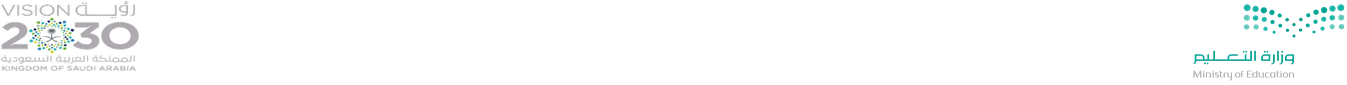 1
الصف
الفصل الدراسي
الأسبوع          من    ـــــــ      /        / 1446هـ
خطة التعلم الأسبوعية لمادة العلوم
الأحد
الملاحظات
/         / 1446 ه
/         / 1446 ه
/         / 1446 ه
/         / 1446 ه
الدرس
الدرس
الدرس
الدرس
الموضوع
الموضوع
الموضوع
الموضوع
الصفحة
الصفحة
الصفحة
الصفحة
الهدف
الهدف
الهدف
الهدف
الواجبات المنزلية
الواجبات المنزلية
الواجبات المنزلية
الواجبات المنزلية
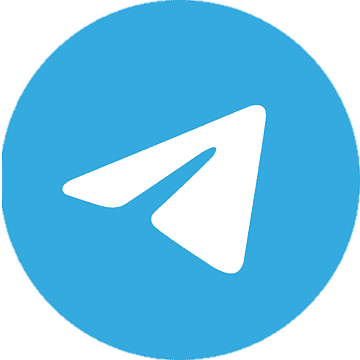 مدير   المدرسة
المعلــمـــــ
https://t.me/Presentationyosef
برزنتيشن العلوم للمرحلة الابتدائية
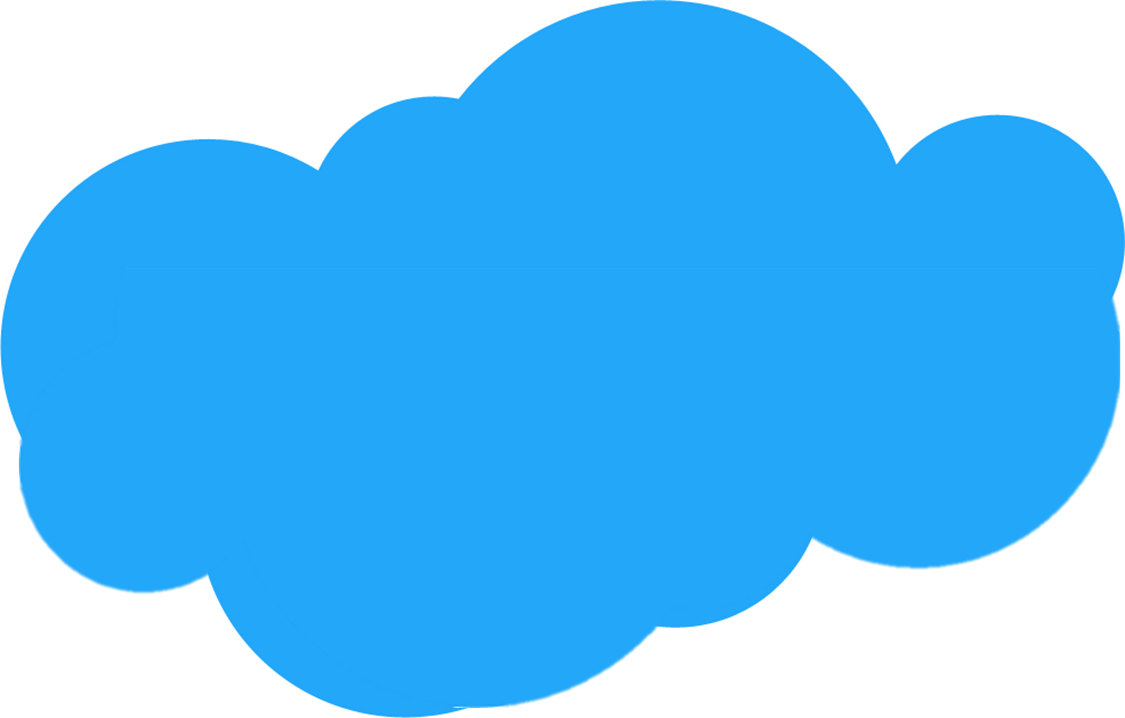 presentation